Lesson 1
 The Duas of PROPHET IBRAHIM
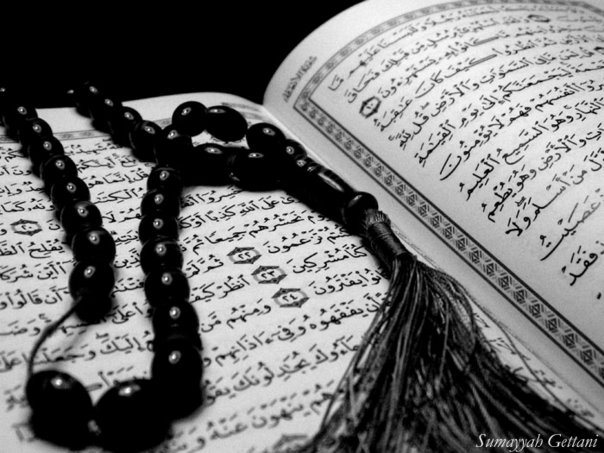 Qur`an Appreciation
Lesson 1- tHE dUas of Prophet Ibrahim
Starter Activity
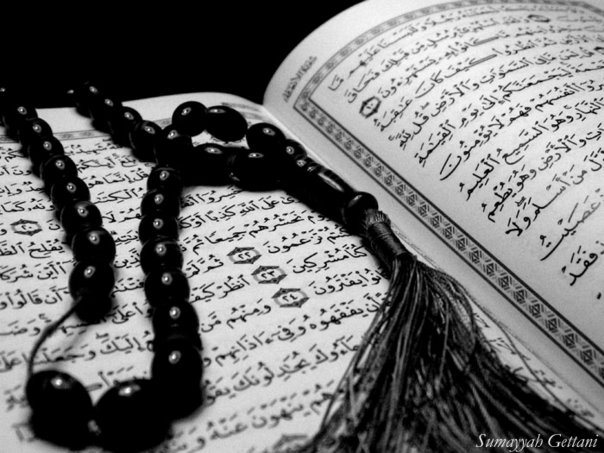 QA
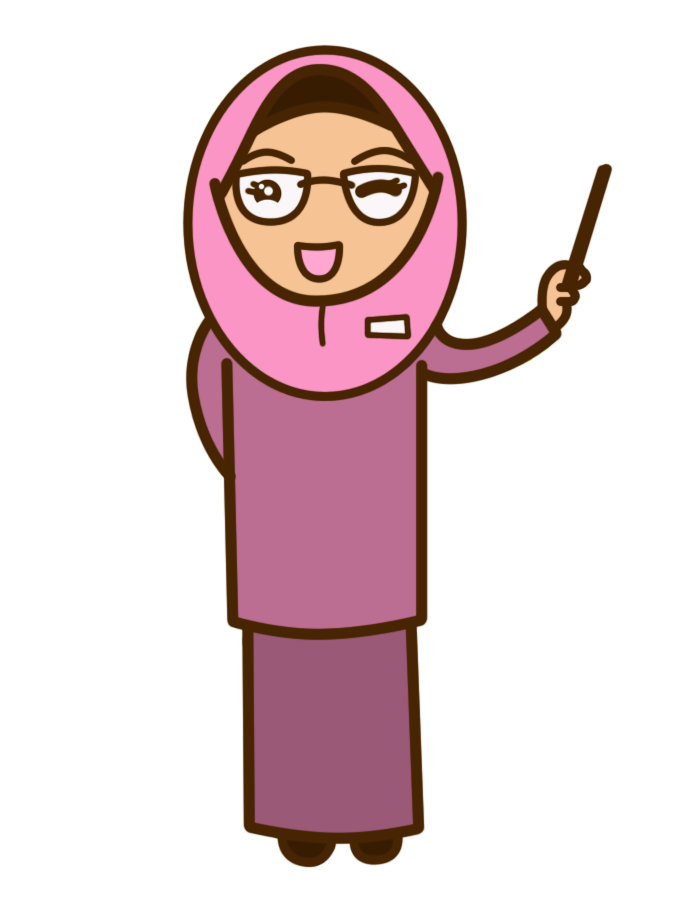 Who can recall the story of P.Ibrahim and the idols from last term?
Lesson 3 – Makki and Madani verses
[Speaker Notes: One child starts off the story, another carries on and they all get a turn to contribute to the story by listening and adding to the previous person.]
LEARNING OBJECTIVES :

To reflect on some duas and understand their application in our lives

To understand that Allah is sufficient for us

To reflect on how we can build up our faith to understand that Allah can be our support system in everything we do
Prophet Ibrahim(as) decided to show the people how useless their idols were by destroying all of them except the largest one.
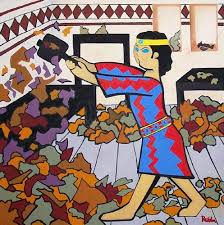 He then put the axe into the hands of the largest idol before leaving the temple…
When the people returned to the temple:
"It must be Ibrahim. He has always hated idol worship."
"Who has done
 this cruel thing 
to our lords?"
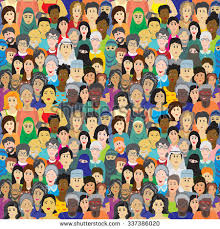 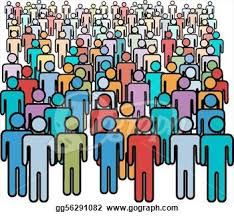 "It must have been done by the biggest idol. Ask him about it."
Prophet Ibrahim said:
"Our idols do not talk or answer questions."
"Shame on you! How can you worship pieces of wood and stone. They do not know anything and can neither harm nor benefit you."
"Burn him alive! Let him be with his Lord."
وَانْصُرُوا آلِهَتَكُمْ إِنْ كُنْتُمْ فَاعِلِينَ 

They said: Burn him and help your gods, if you are going to do (anything).

قُلْنَا يَا نَارُ كُونِي بَرْدًا وَسَلَامًا عَلَىٰ إِبْرَاهِيمَ

We said: O fire! be a comfort and peace to Ibrahim;
 (sura al-Anbiyaa 21:68-69)
Namrud decided to burn Prophet Ibrahim alive to please his idols.
He ordered that wood be collected to make a huge bonfire.
So much wood was brought that when the fire was lit, no one could get close enough to throw Prophet Ibrahim into it.
Namrud decided to build a large catapult and Prophet Ibrahim was thrown into the fire using this catapult.
When Prophet Ibrahim was flying in the air towards the fire, the angel Jibraeel came to ask him if he needed his help
Prophet Ibrahim replied, "No I need help from Allah only."
Prophet Ibrahim (AS) put all his faith in Allah and recited this dua:
حَسْبُنَا اللّهُ وَنِعْمَ الْوَكِيلُ  

'Allah is sufficient for us and He is the best disposer of affairs!'
(Sura Aale-Imran, 3: 173).
The Holy Quran says:
When they threw him in the fire, We commanded, "O fire! Be cool and comfortable for Ibrahim."
[Surah al-Anbiyaa’ 21:68]
[Speaker Notes: Select Children to read aloud]
Prophet Ibrahim (AS) put all his faith into Allah. His father was his bitter enemy, the public were against him, and the king of the time was enraged with humility. Their hatred and humiliation led the people to plan a terrible punishment.
However, Prophet Ibrahim (AS) did not fret nor fear. He did not care for the taunts of the people. 

He remained occupied in calling the people to Allah. 
At such a critical time when all earthly supports were removed, and all outward means of assistance lost Prophet Ibrahim (AS) placed his faith in the Supporter of all who support and the Assistant of all assistants, the assistance of the One Allah.
And Allah did not abandon his high-ranking Nabi. He reduced the plots of the enemy to dust.
At that moment the fire became “Cool and Tranquil” for Prophet Ibrahim (AS). His enemy could not harm him in the least. This is the Greatness of Faith and this is the Help that Allah has promised to those who place their total trust in Him.
If this dua, recited by Prophet Ibrahim (AS) had such an effect on the fire, at the command of Allah (SWT) how much more powerful is the Creator of such beings?
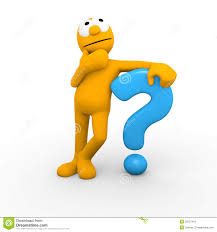 [Speaker Notes: Possible answers: [The sacrifice of Imam Husayn (as) at the tragic event of Ashura in Karbala]]
This Dua, therefore, can be recited in times of hardship and challenges. 

It appears in the following verse of Surah Aal-e-Imran and was revealed to Prophet Muhammad (SAW) when his enemies had gathered around him during the battle of Uhud.
“and who, when the people told them: "Your enemies have mustered a great force against you: fear them," grew more firm in their faith and replied: "Allah's help is all-sufficient for us. He is the best protector.”

[Surah ale-Imraan’(3:173]
[Speaker Notes: Select Children to read aloud]
What would you have done if you had been in the position of Prophet Ibrahim with the whole world against you and a raging fire in front of you.

Why do you think Allah put Prophet Ibrahim (AS) in such a situation?  

What can we learn from this story and dua of Prophet Ibrahim (AS)?
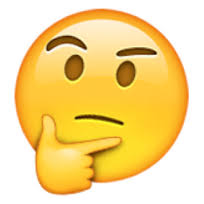 Think about a situation in your life during which you felt like giving up because it was too hard and things were not going right.
Do you think you can build up enough faith in Allah to understand that there are times when He will test us and that we have to be patient and aware that he will not test us beyond our capabilities?
PLENARY

So….based on this lesson, how we can build up our faith to understand that Allah can be our support system in everything we do?